COM337 Computer Graphics
Geometric Transformations
1/2
Change of Coordinate Systems
In our examples, we mostly used a single coordinate system (origin and x, y, z directions/vectors)
Only in an interaction example, we talked about a different coordinate system (mouse coordinates)
Frequently, we use different reference frames for coordinates. For example, 
an object can be specified using a coordinate system that makes specification easy (object or modelling coordinates);
different objects are brought together in a common system when setting up a scene (world coordinates); 
at some point, we calculate everything with respect to the camera’s reference frame (camera or eye coordinates) 
…
Geometric Transformations
Translation
Rotation
Scaling
Reflection
Shearing
Different Vector Bases
Different Vector Bases
If we write these as a 3x3 matrix 



we can write the equations as
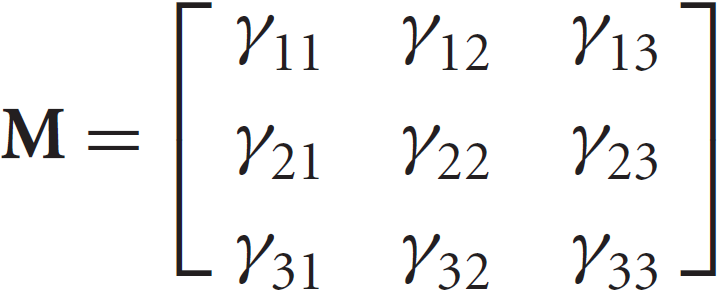 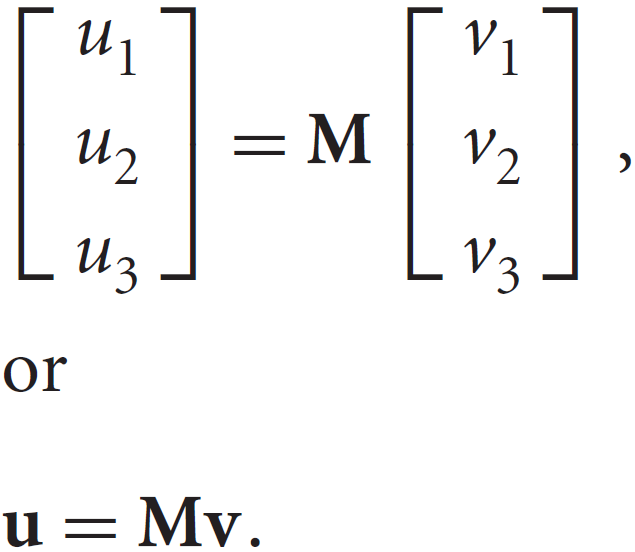 Different Vector Bases
Example
Example
Different Vector Bases
We can use basis change (3x3 matrices) to represent rotation and scaling
But it leaves the origin unchanged, so, it cannot be used to represent translation
2D Translations
P’
P
2D Scaling from the origin.
P’
P
2D Rotation about the origin.
y

P’(x’,y’)
P(x,y)
r
r
x
2D Rotation about the origin.
y
P’(x’,y’)
P(x,y)
r

y
r

x
x
2D Rotation about the origin.
y
P’(x’,y’)
P(x,y)
r

y
r

x
x
2D Rotation about the origin.
Substituting for r :
Gives us :
2D Rotation about the origin.
Rewriting in matrix form gives us :
Transformations.
Translation.
P=T + P
Scale
P=S  P
Rotation
P=R  P
We would like all transformations to be multiplications so we can concatenate them  express points in homogenous coordinates.
Homogeneous coordinates
Add an extra coordinate, W, to a point.
P(x,y,W).
Two sets of homogeneous coordinates represent the same point if they are a multiple of each other.
(2,5,3) and (4,10,6) represent the same point.
At least one component must be non-zero  (0,0,0) is not defined.
If W 0 , divide by it to get Cartesian coordinates of point (x/W,y/W,1).
If W=0, point is said to be at infinity.
Homogeneous coordinates
If we represent (x,y,W) in 3-space, all triples representing the same point describe a line passing through the origin.
If we homogenize the point, we get a point of form (x,y,1)
homogenised points form a plane at W=1.
W
P
W=1 plane
X
Y
Translation using homogenised coordinates
Transformation matrices for 2D translation are now 3x3.
Concatenation.
We perform 2 translations on the same point:
Concatenation.
Matrix product is variously referred to as compounding, concatenation, or composition
Concatenation.
Matrix product is variously referred to as compounding, concatenation, or composition.
This single matrix is called the Coordinate Transformation Matrix or CTM.
Properties of translations.
Note : 3. translation matrices are commutative.
Homogeneous form of scale.
Recall the (x,y) form of Scale :
In homogeneous coordinates :
Concatenation of scales.
Reflection
corresponds to negative scale factors
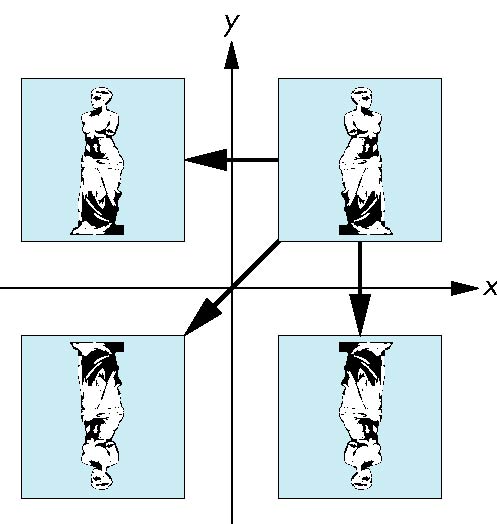 sx = -1 sy = 1
original
sx = -1 sy = -1
sx = 1 sy = -1
Homogeneous form of rotation.
i.e. the inverse is the transpose
Orthogonality of rotation matrices.
Other properties of rotation.
2D Composite Transformations
Combine transformations of different type
translate, rotate, translate
translate, scale, translate
translate, reflect, translate
Use to rotate or scale an object w.r.t. a point that is not the origin
Implement by multiplication of the corresponding homogeneous matrices
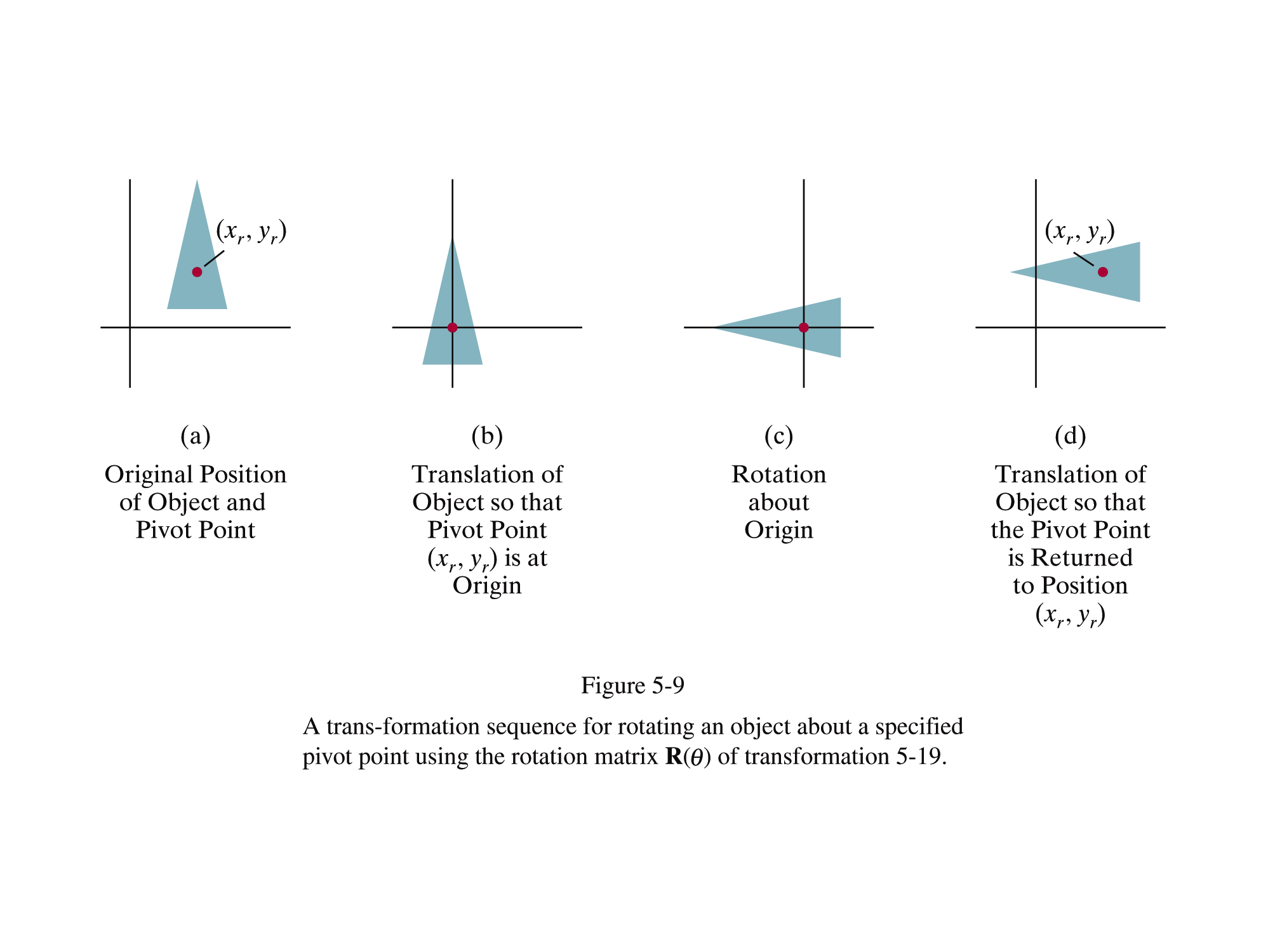 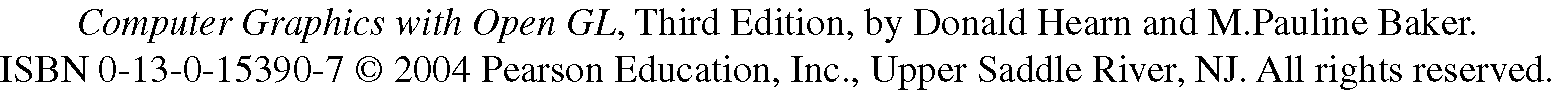 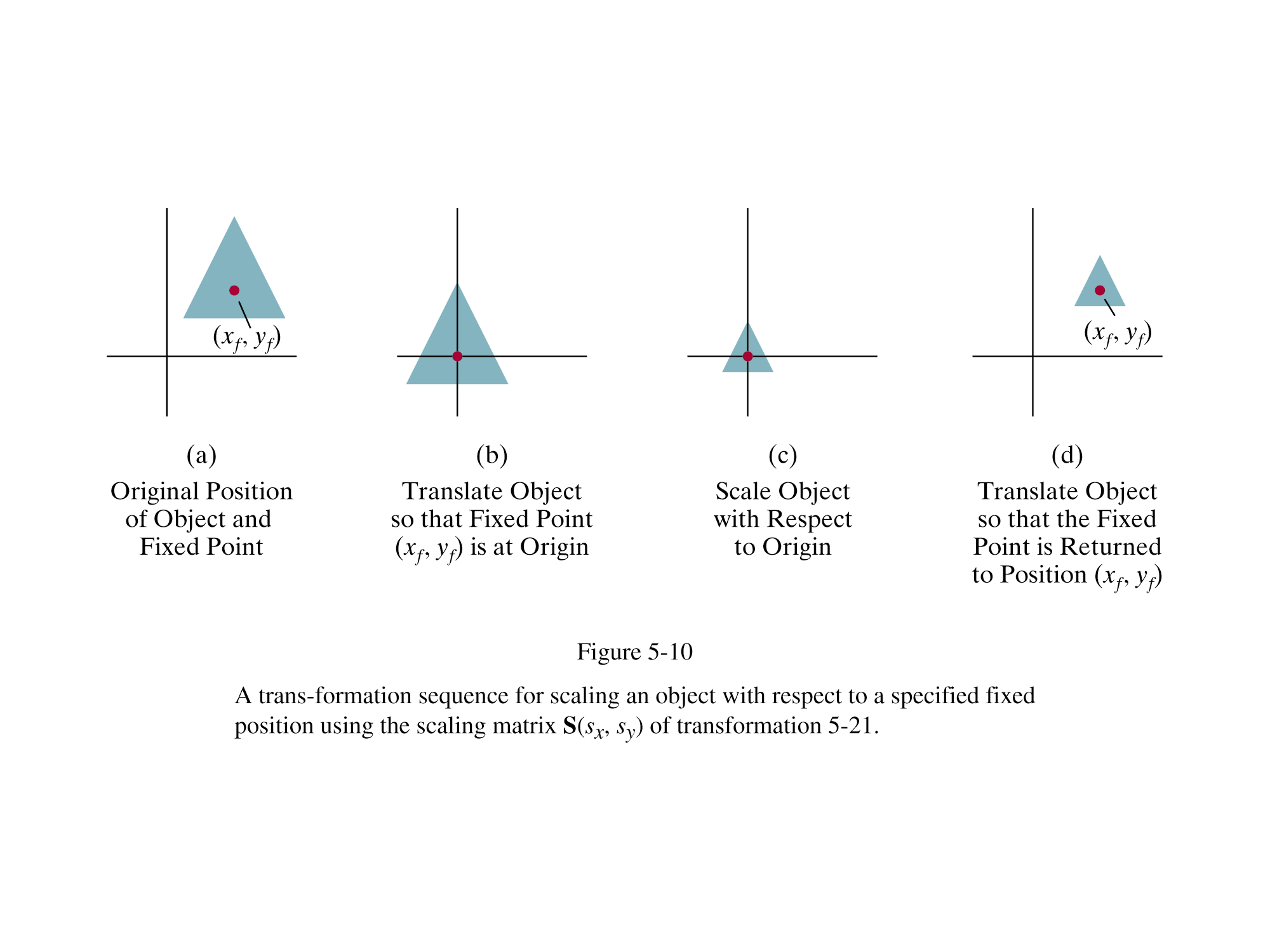 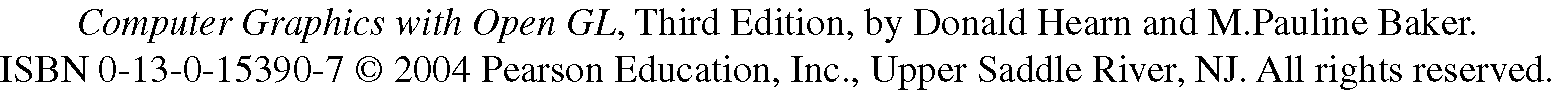 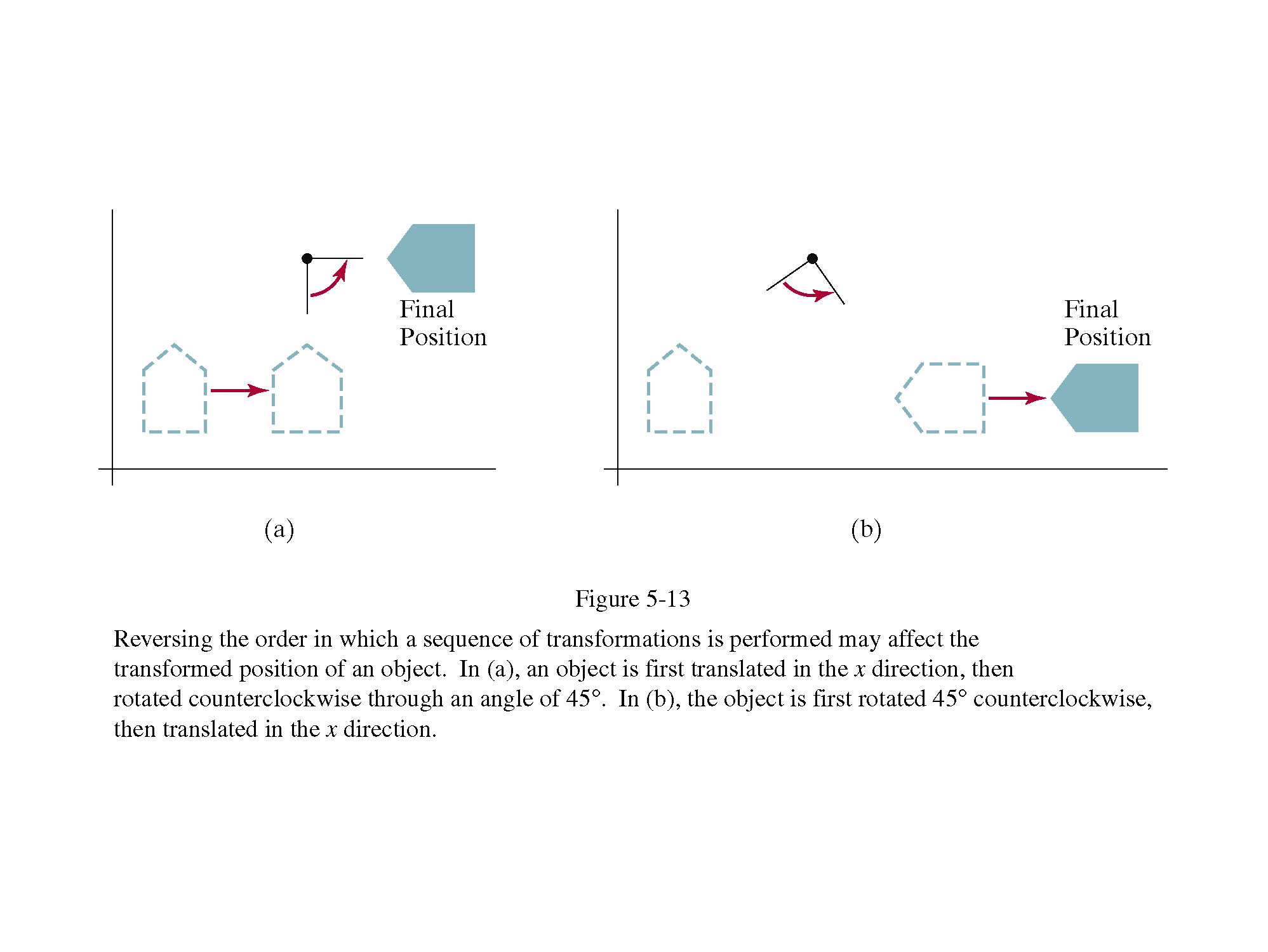 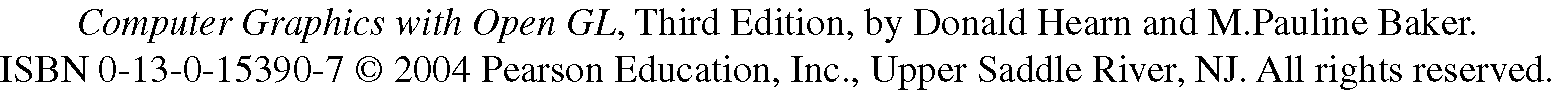 reflection in x and y axes
reflection in origin
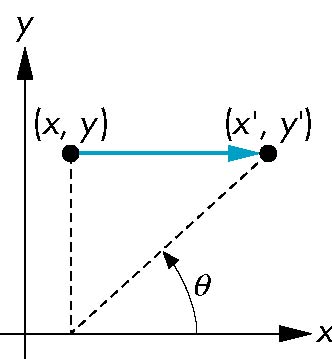 Shx gives the slope of a vertical line after shear, as dx/dy
Example 1
S
Example 1
S
Example 1
T(S)
Example 2
S
S
Example 2
T(S)
Example 2
Summary
Shear in x:



Shear in y:
Double Shear: not commutative!